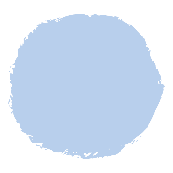 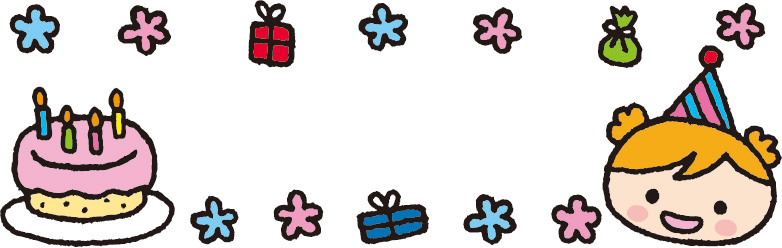 おたんじょうかい
3人のお友だちのお誕生会が行ないました。
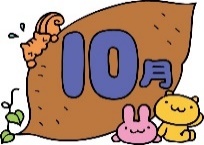 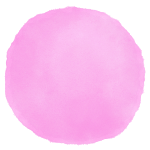 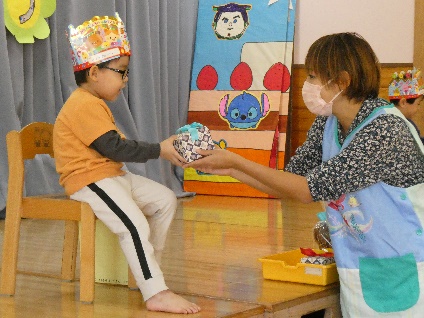 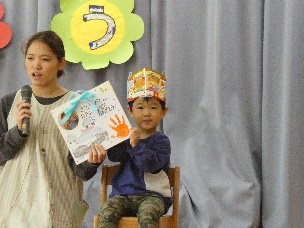 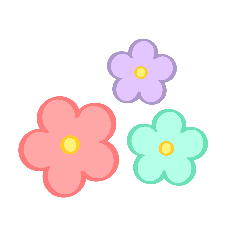 ひとつ大きくなりました！
素敵な１年になりますように✨
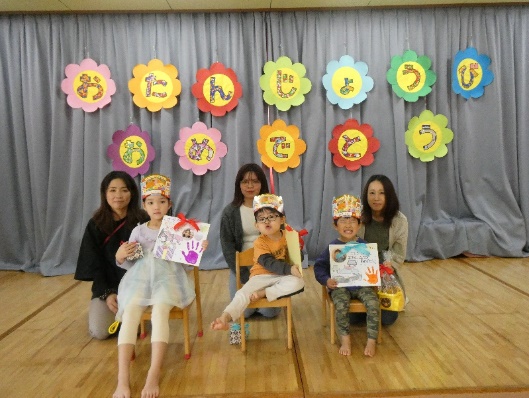 ぼくは…
　「３さい！」
何歳になりましたか？
　　ぼくは…
　「４さい！」
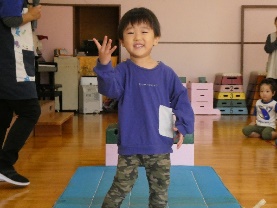 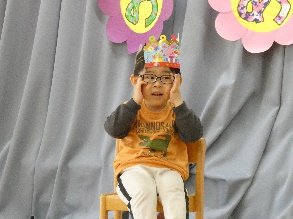 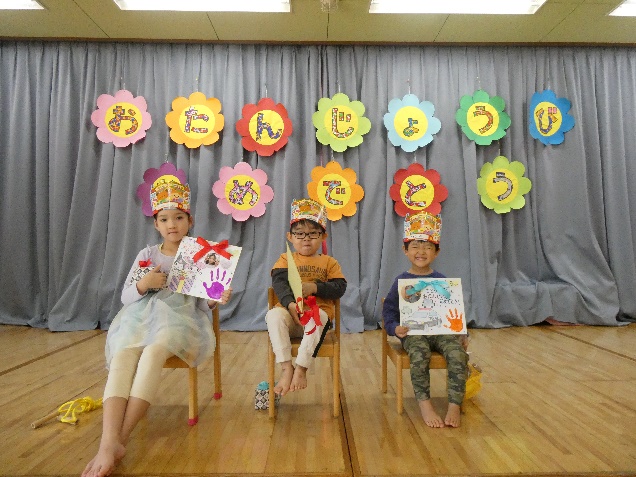 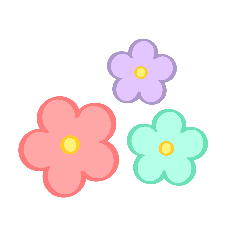 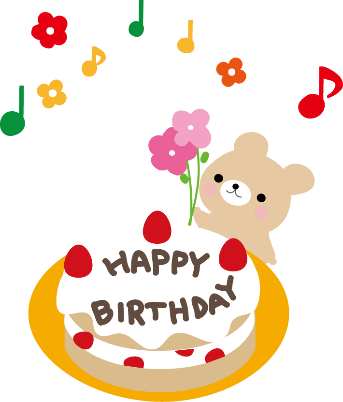 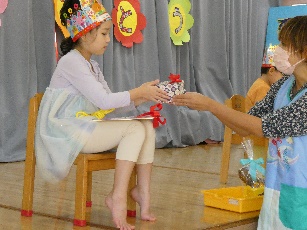 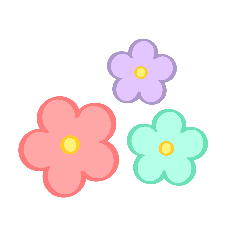 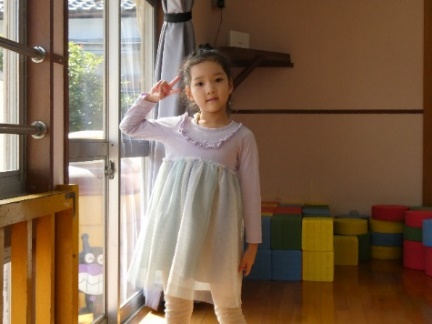 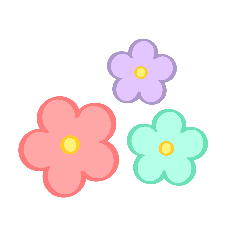 わたしは…
　「６さい！」
お誕生日おめでとうございます！
＊得意なこと発表＊
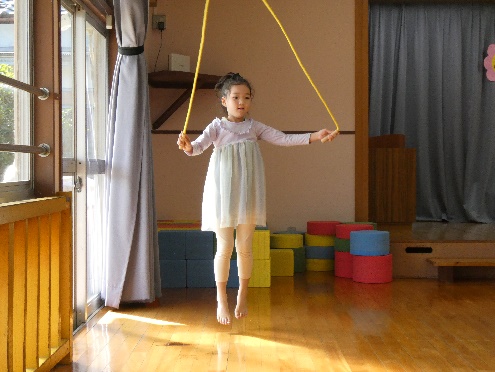 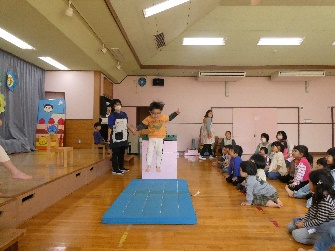 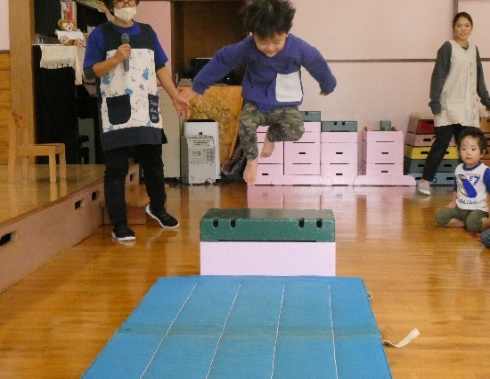 ジャーンプ！！
１００回
とべたよ！！
＊お楽しみのゲームは風船運びレース＊
おとさないように気をつけて！！
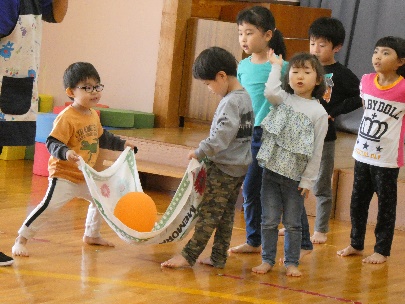 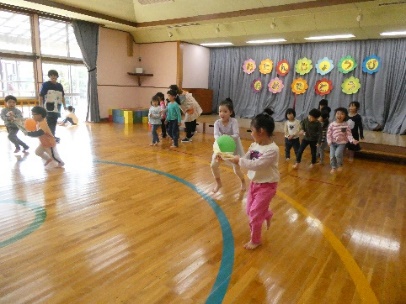 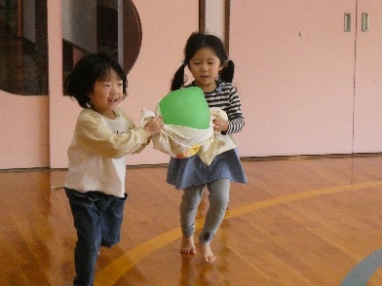 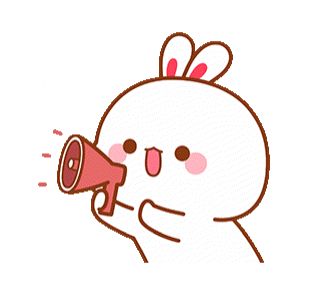